The Four Greatest Christmas Songs
?
3
1
2
Dimmitis
The FOUR greatest Christmas songs of all time?
Introduction
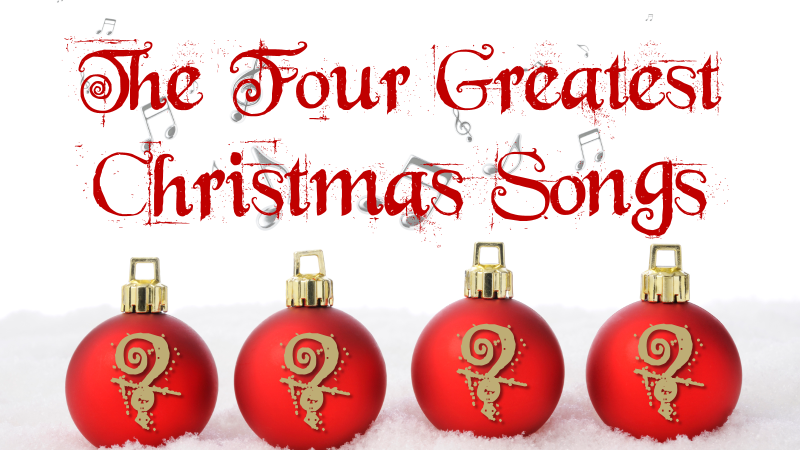 So far we have discovered the songs by a Levitical priest, a teenage mother to be, & an angelic warrior

“BENEDICTUS” - BLESSED
“MAGNIFICAT”–MAGNIFY
“EXCELSIS” - HIGHEST
Dimmitis
Introduction
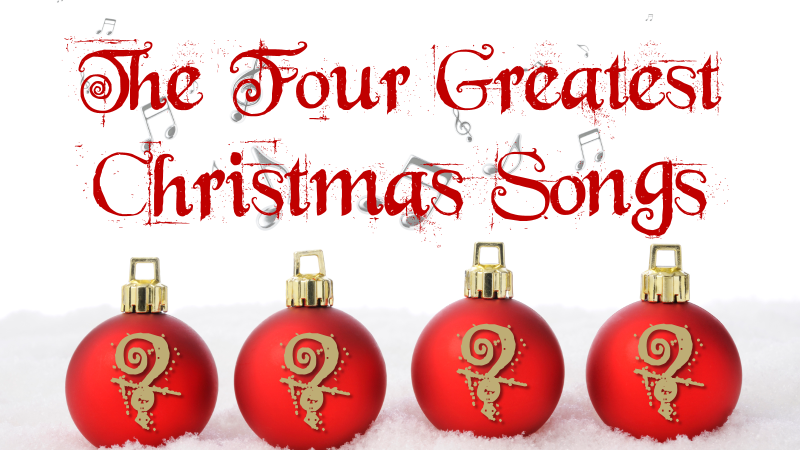 Dimmitis
TOP FOUR IN SAUDI ARABIA

4.  
3.
2.
1.
Introduction
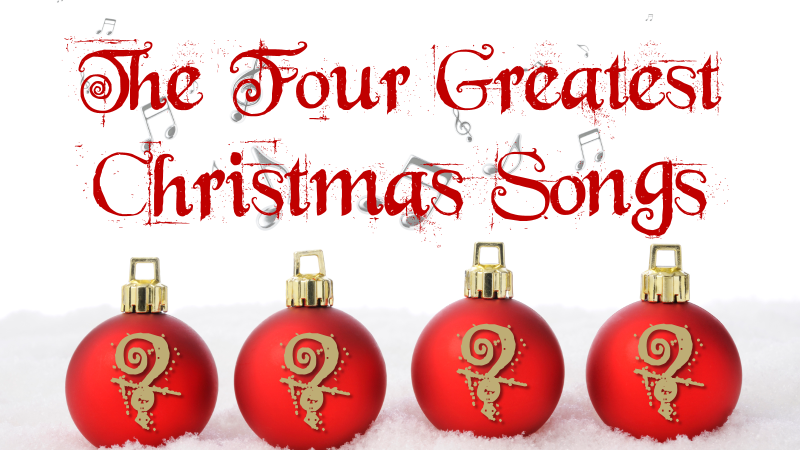 Dimmitis
TOP FOUR IN ISRAEL

4.  
3.
2.
1.
Introduction
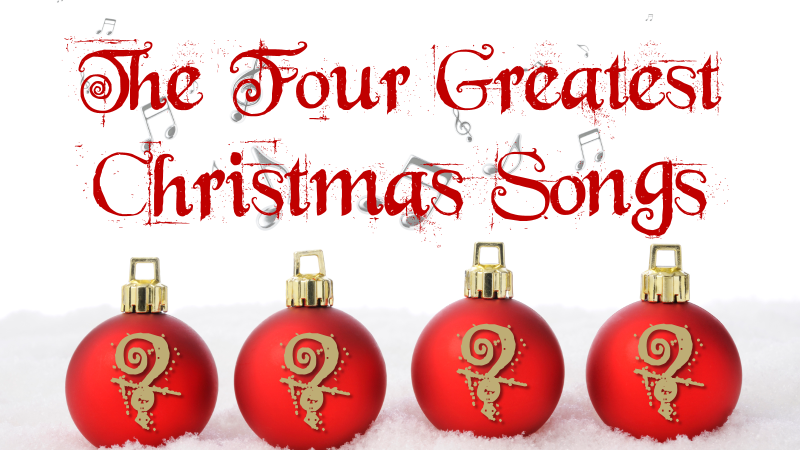 Dimmitis
TOP FOUR DOWNLOADS

Christmas Canon – TSO
Introduction
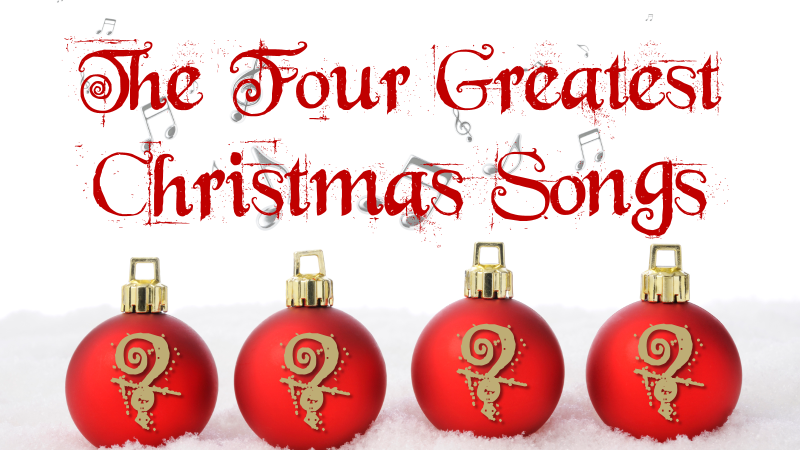 Dimmitis
TOP FOUR DOWNLOADS

Christmas Canon – TSO
Christmas Eve/Serajevo – TSO
Introduction
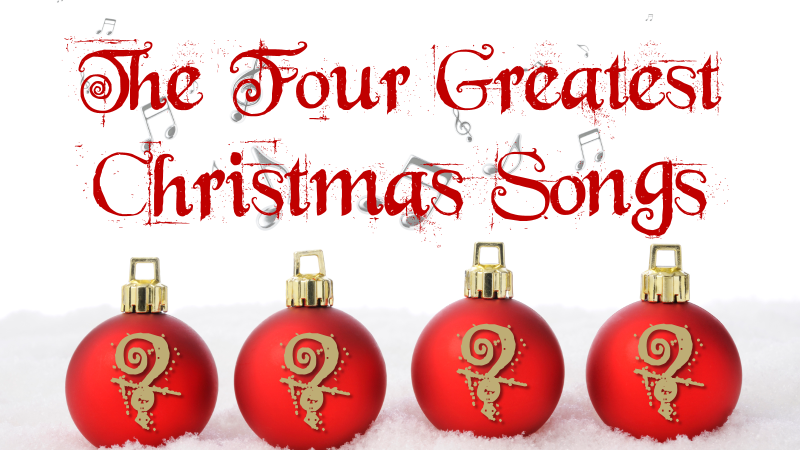 Dimmitis
TOP FOUR DOWNLOADS

Christmas Canon – TSO
Christmas Eve/Serajevo – TSO
2.	Mistletoe – Justin Bieber
Introduction
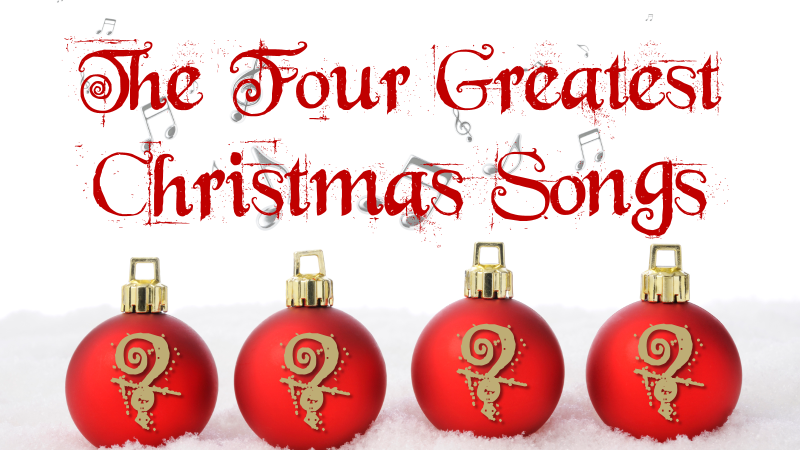 Dimmitis
TOP FOUR DOWNLOADS

Christmas Canon – TSO
Christmas Eve/Serajevo – TSO
2.	Mistletoe – Justin Bieber
1.	All I Want For Christmas is You - Carey
Introduction
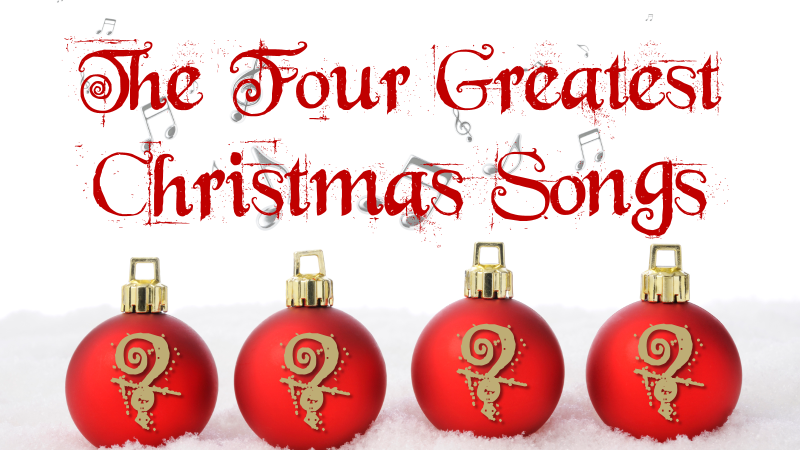 Dimmitis
Simeon’s Song

“Now you may dismiss…”
Introduction
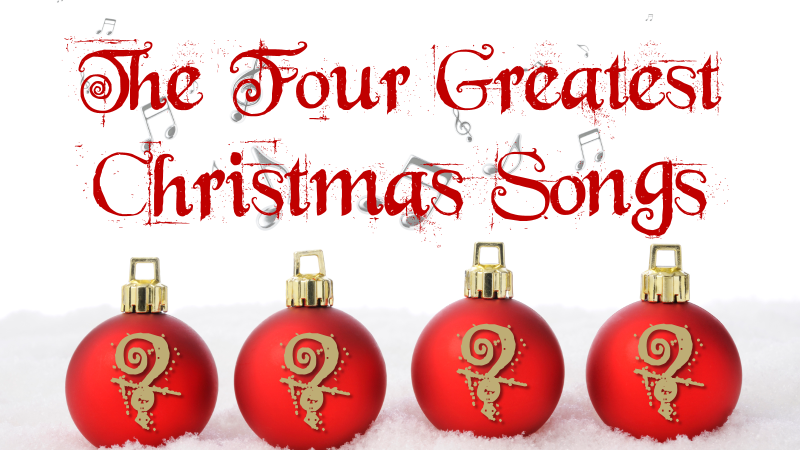 Dimmitis
DISMISS

Release after accomplishing the task
Introduction
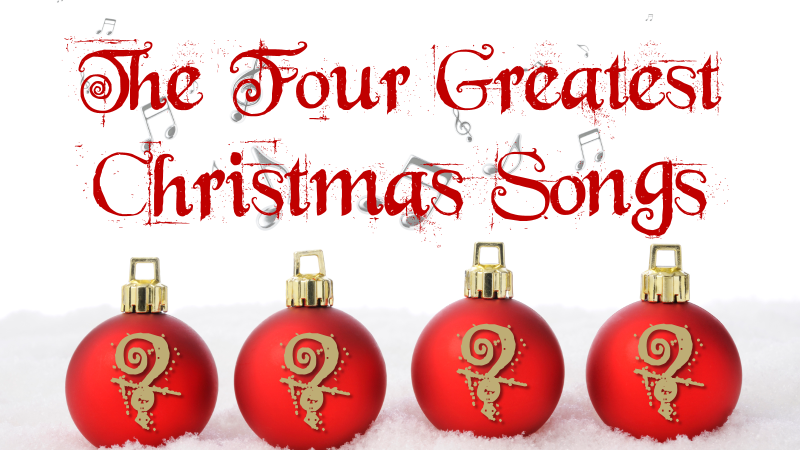 SIMEON grants us an insight that comes only from deep devotion and singular minded-devotion
Dimmitis
Introduction
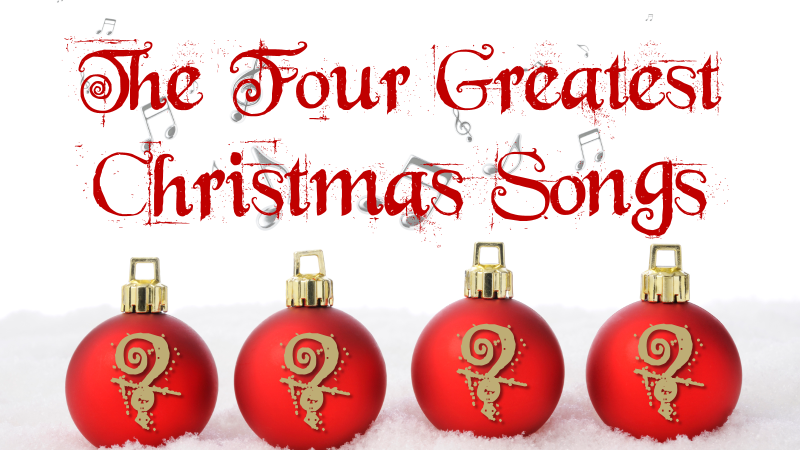 When the time came for the purification rites required by the Law of Moses, Joseph and Mary took him to Jerusalem to present him to the Lord (as it is written in the Law of the Lord, “Every firstborn male is to be consecrated to the Lord”, and to offer a sacrifice in keeping with what is said in the Law of the Lord: “a pair of doves or two young pigeons.”
Dimmitis
Luke 2:22-35
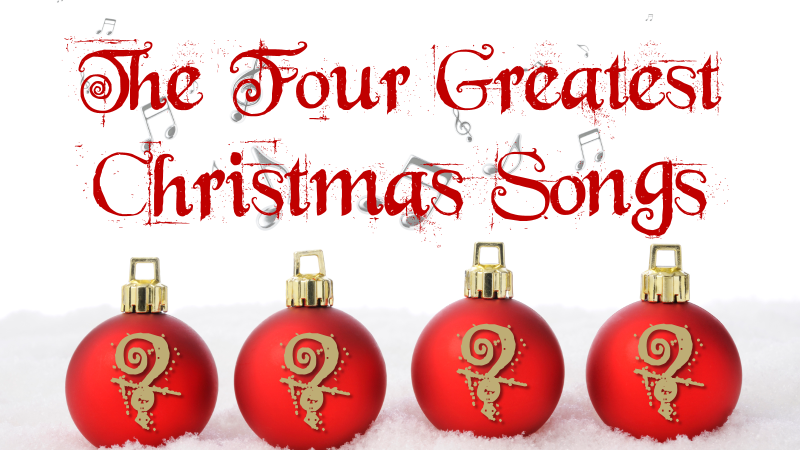 Now there was a man in Jerusalem called Simeon, who was righteous and devout. He was waiting for the consolation of Israel, and the Holy Spirit was on him.  It had been revealed to him by the Holy Spirit that he would not die before he had seen the Lord’s Messiah.  Moved by the Spirit, he went into the temple courts. When the parents brought in the child Jesus to do for him what the custom of the Law required,  Simeon took him in his arms and praised God, saying:
Dimmitis
Luke 2:22-35
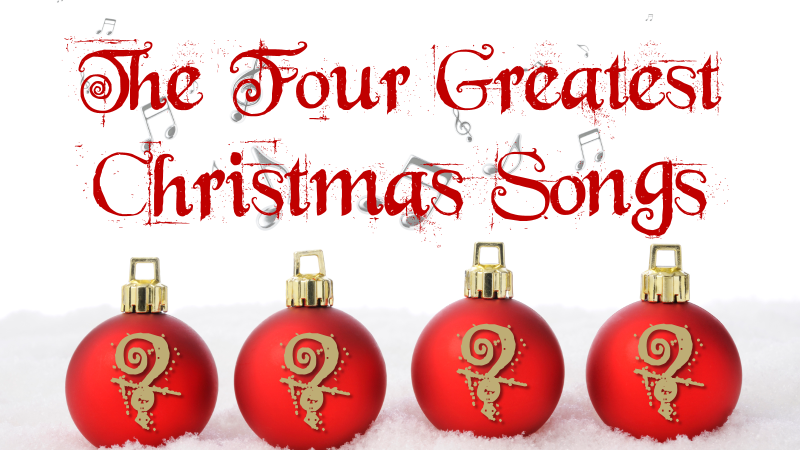 “Sovereign Lord, as you have promised,
    you may now dismiss your servant in peace.
For my eyes have seen your salvation,
    which you have prepared in the sight of all nations:
a light for revelation to the Gentiles,
    and the glory of your people Israel.”
Dimmitis
Luke 2:22-35
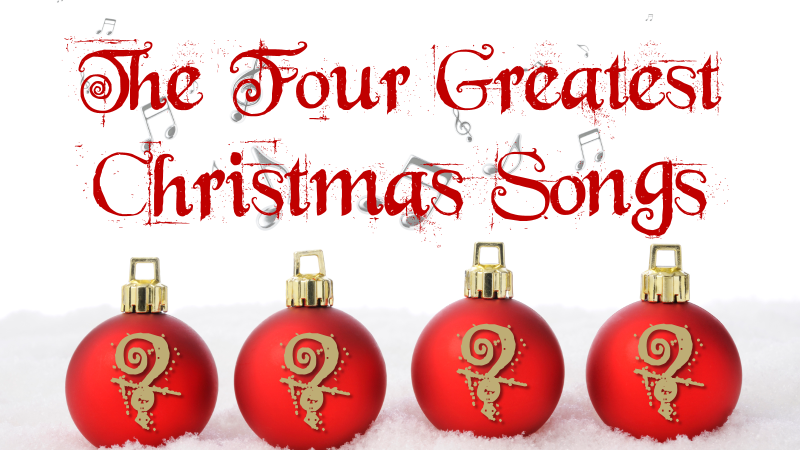 The child’s father and mother marveled at what was said about him.  Then Simeon blessed them and said to Mary, his mother: “This child is destined to cause the falling and rising of many in Israel, and to be a sign that will be spoken against,  so that the thoughts of many hearts will be revealed. And a sword will pierce your own soul too.”
Dimmitis
Luke 2:22-35
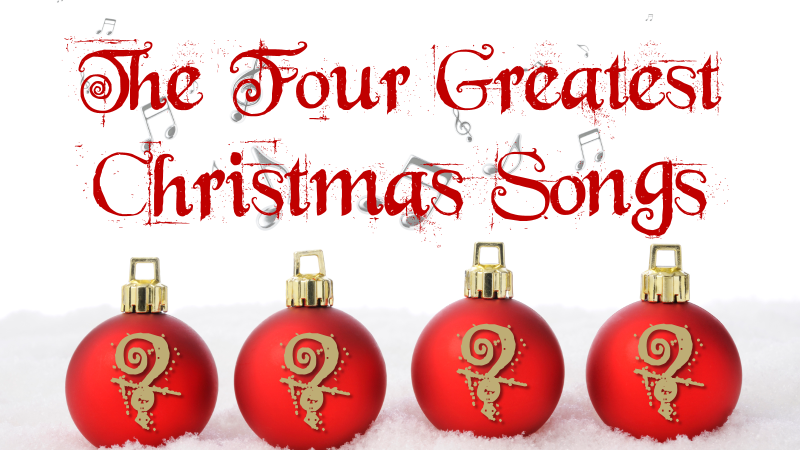 This song is virtually unknown.  It is so soaked in humility and brutal honesty that it is hard to wrap up and present as a holiday present
Dimmitis
Introduction
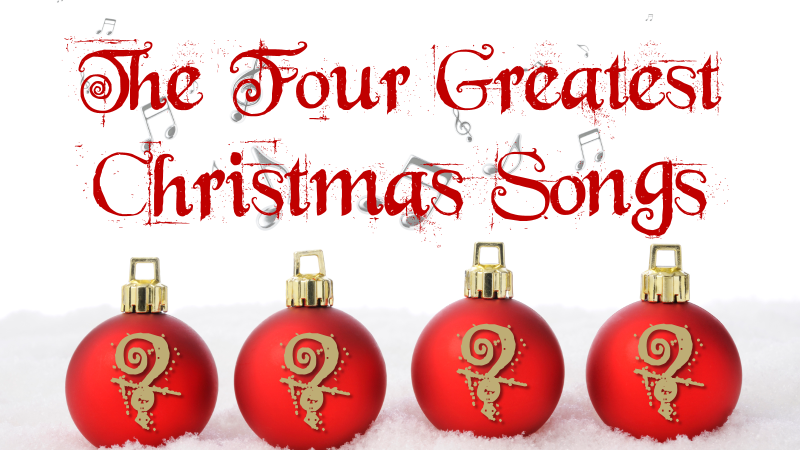 The 4th Song of the Christmas

Now Dismiss
Me!
Dimmitis
Introduction
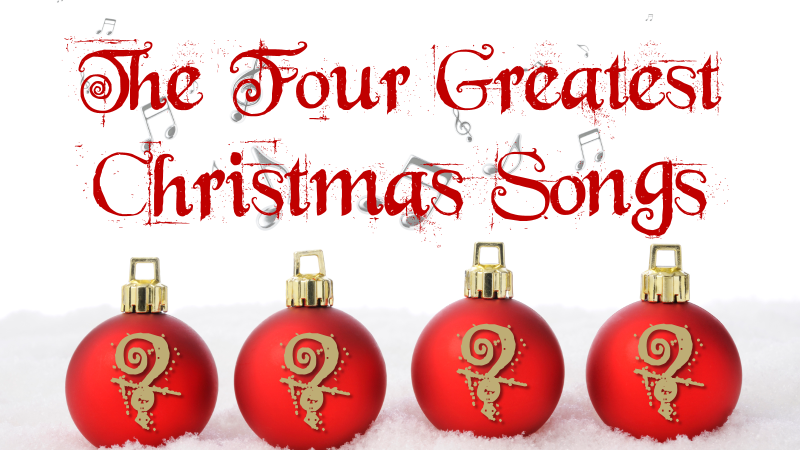 ENLISTED BY GOD

Joseph and Mary obeying
Dimmitis
DISMISS ME #1
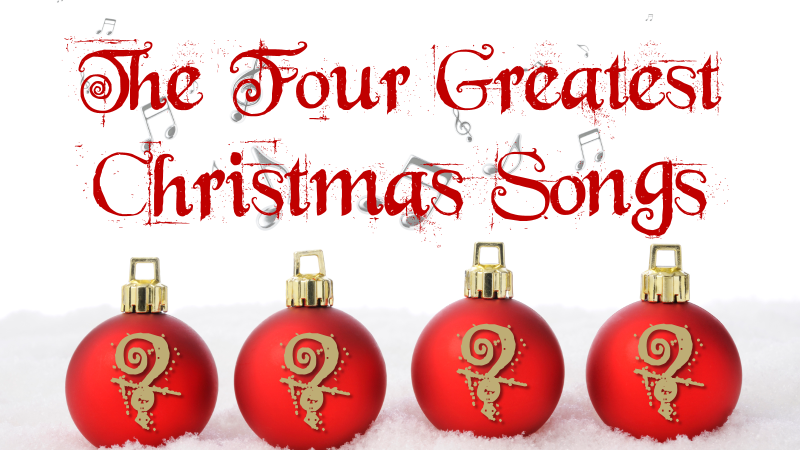 ENLISTED BY GOD

Joseph and Mary obeying
Joseph and Mary offering
Dimmitis
DISMISS ME #1
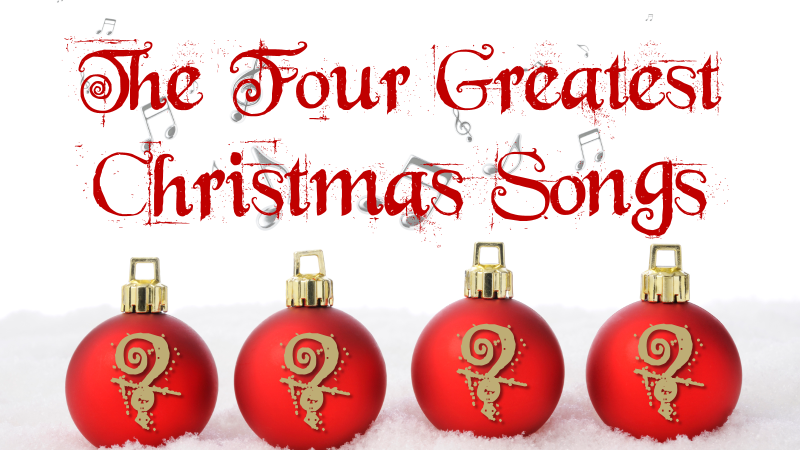 ENLISTED BY GOD

Joseph and Mary obeying
Joseph and Mary offering
Simeon righteous & devout
Dimmitis
DISMISS ME #1
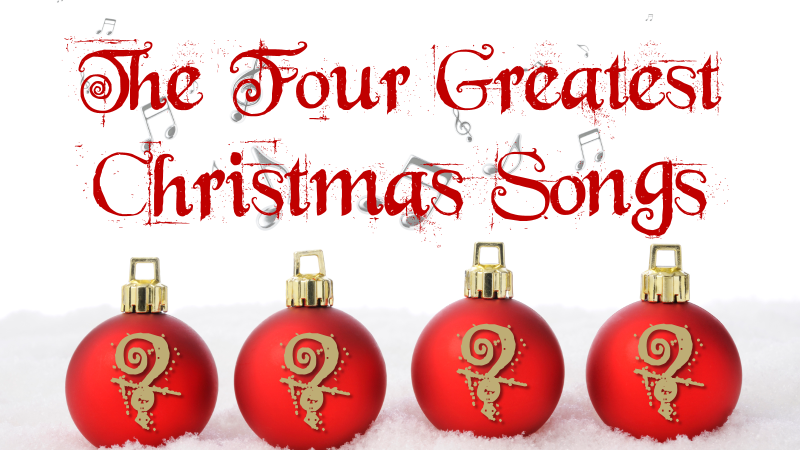 ENTERING HIS PRESENCE

Holy Spirit upon Mary
Dimmitis
DISMISS ME #2
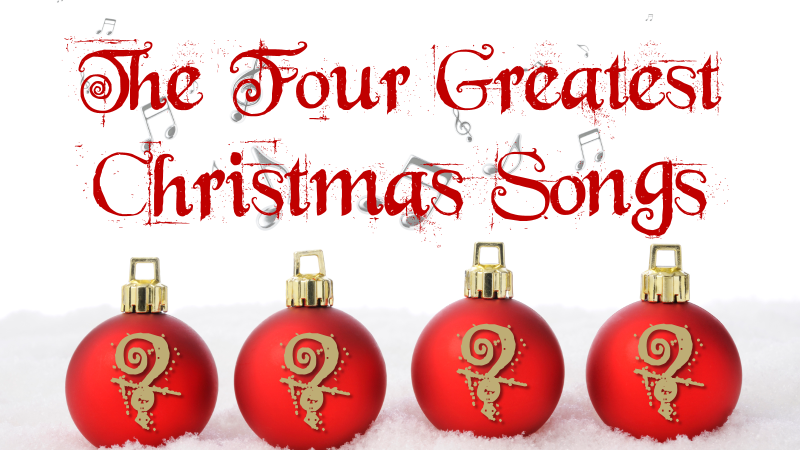 ENTERING HIS PRESENCE

Holy Spirit upon Mary
Holy Spirit upon Simeon
Dimmitis
DISMISS ME #2
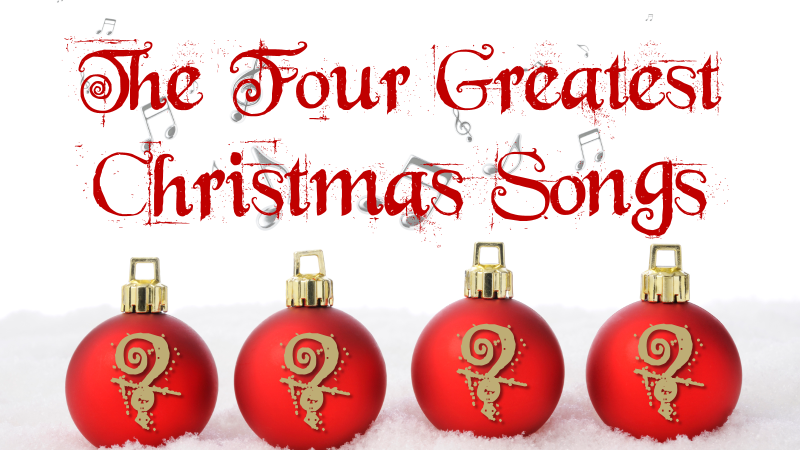 ENTERING HIS PRESENCE

Holy Spirit upon Mary
Holy Spirit upon Simeon
Holy Spirit revealing God’s hidden plan
Dimmitis
DISMISS ME #2
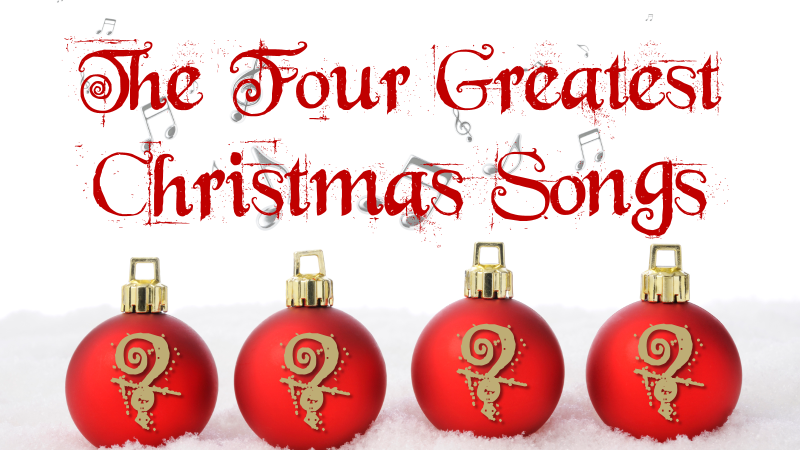 EXPERIENCING HIS GOODNESS

Actually SEE the fulfillment
Dimmitis
DISMISS ME #3
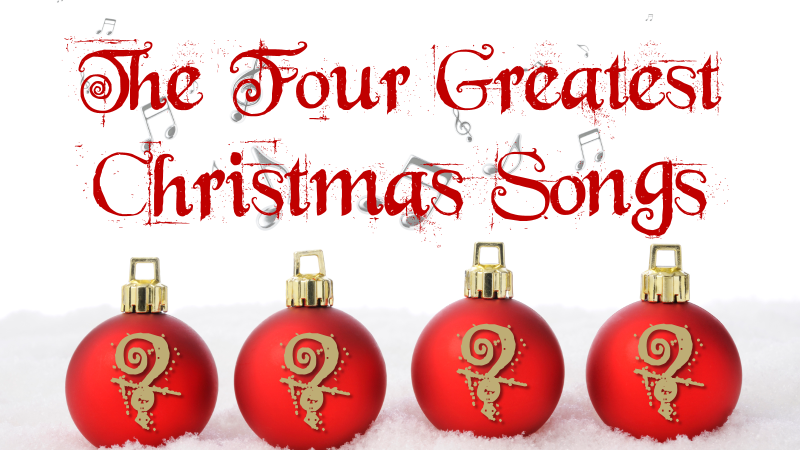 EXPERIENCING HIS GOODNESS

Actually SEE the fulfillment
Actually SEE his preparations
Dimmitis
DISMISS ME #3
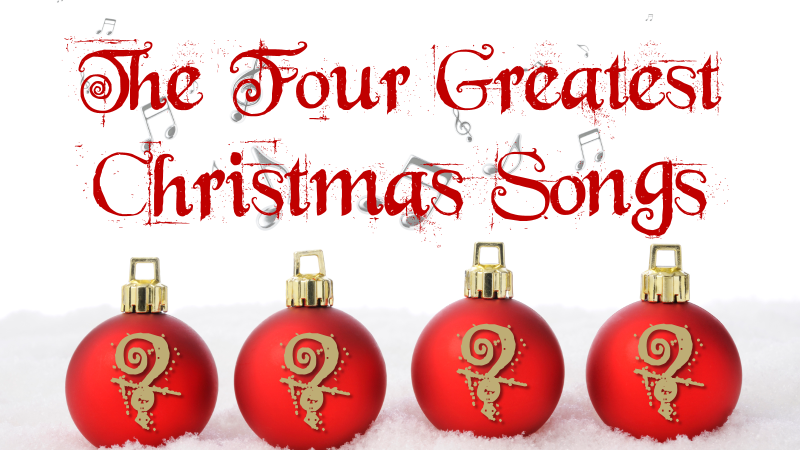 EXPERIENCING HIS GOODNESS

Actually SEE the fulfillment
Actually SEE his preparations
Light for revelation to the Gentiles
Dimmitis
DISMISS ME #3
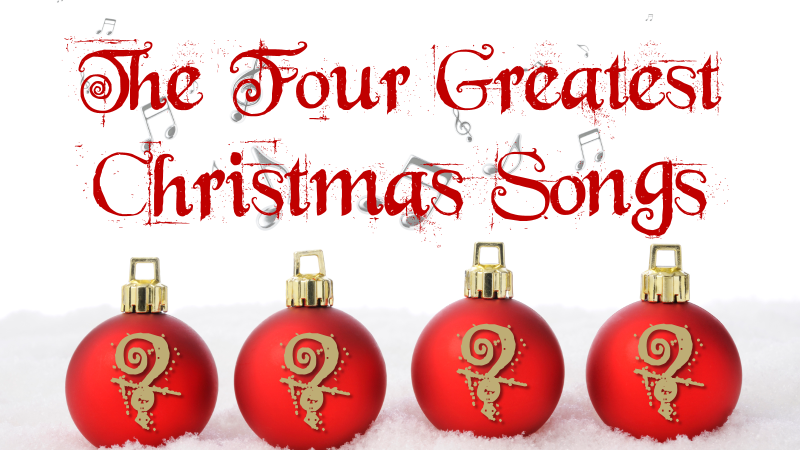 EXPERIENCING HIS GOODNESS

Actually SEE the fulfillment
Actually SEE his preparations
Light for revelation to the Gentiles
Glory of your people Israel
Dimmitis
DISMISS ME #3
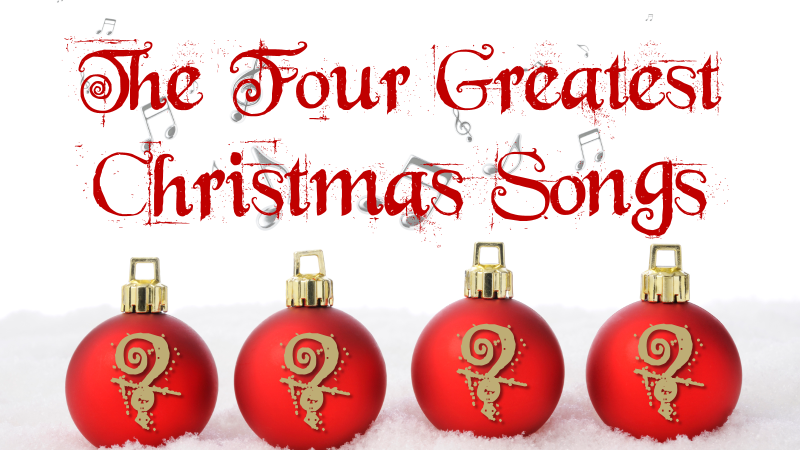 EXPRESSING REALITY

All rise and fall on this gift
Dimmitis
DISMISS ME #4
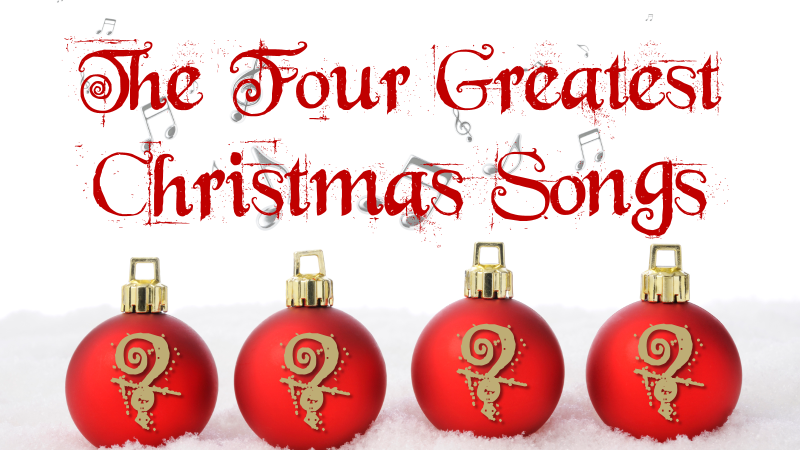 EXPRESSING REALITY

All rise and fall on this gift
The thoughts of the heart are revealed by this gift
Dimmitis
DISMISS ME #4
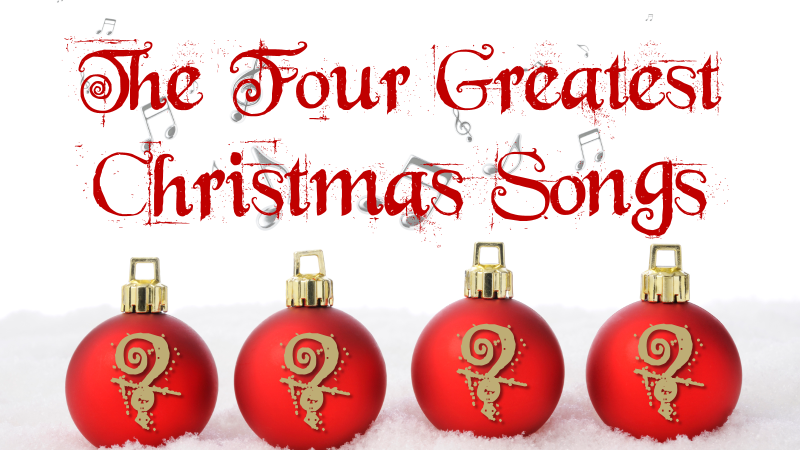 EXPRESSING REALITY

All rise and fall on this gift
The thoughts of the heart are revealed by this gift
None are exempt from the implications of this gift
Dimmitis
DISMISS ME #4
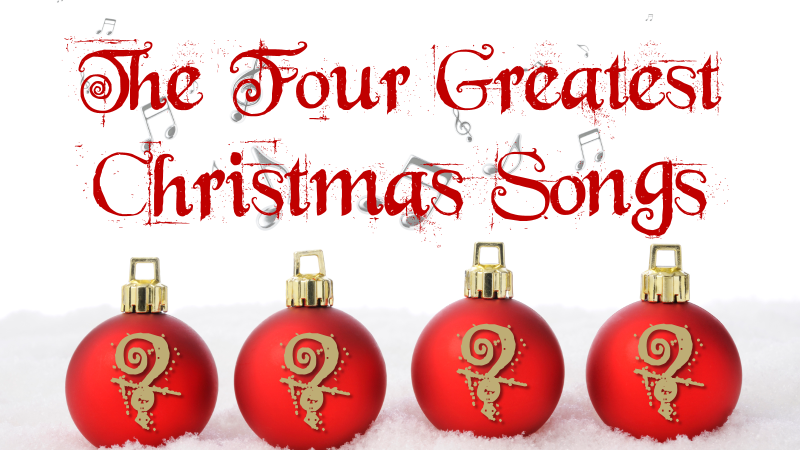 HOW DO YOU RESPOND

To the call
To the presence
To the goodness
To the reality
Dimmitis
CONCLUSION
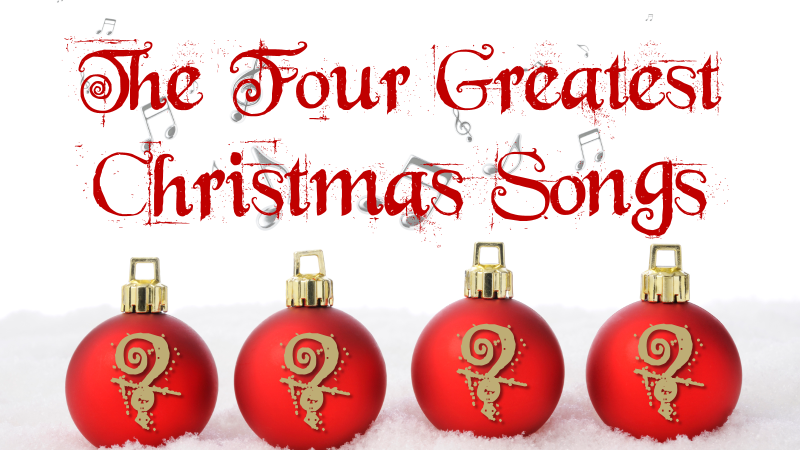